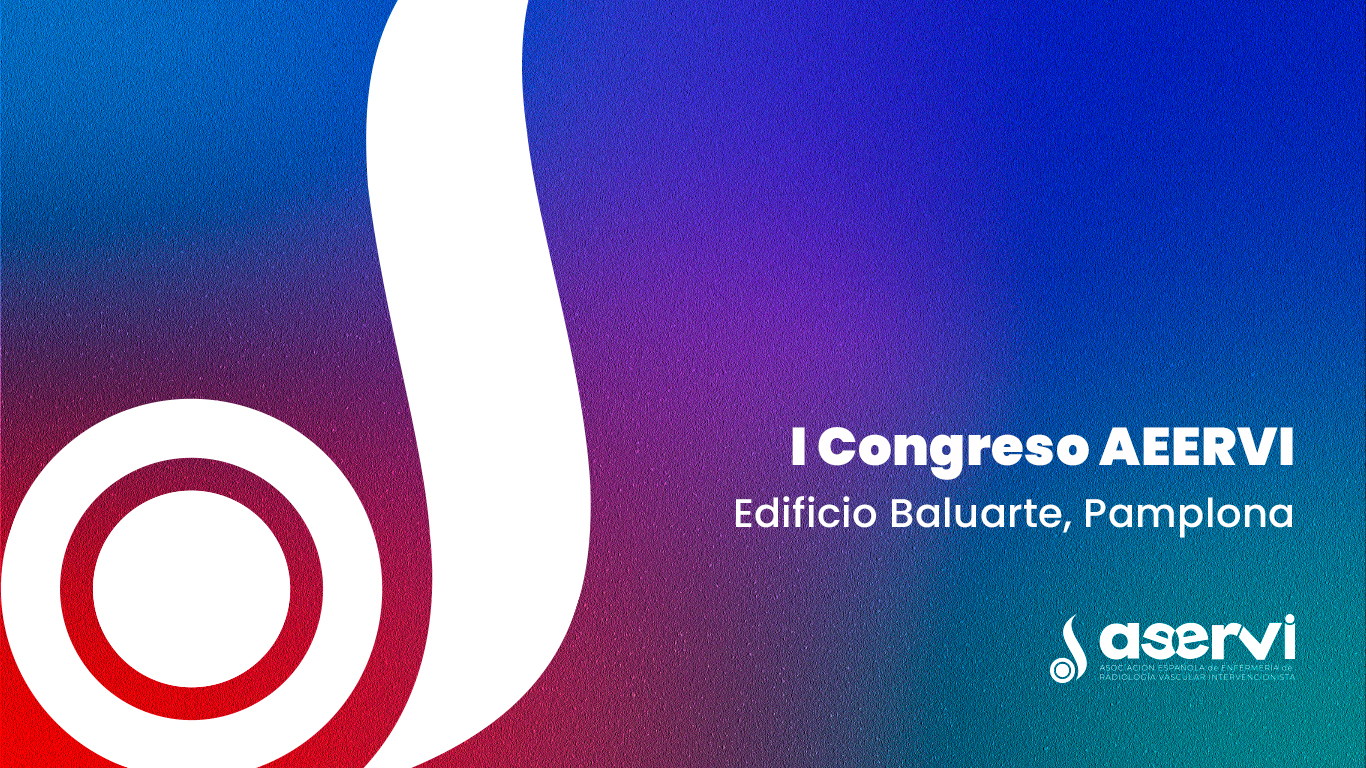 Título de la charla

Autores